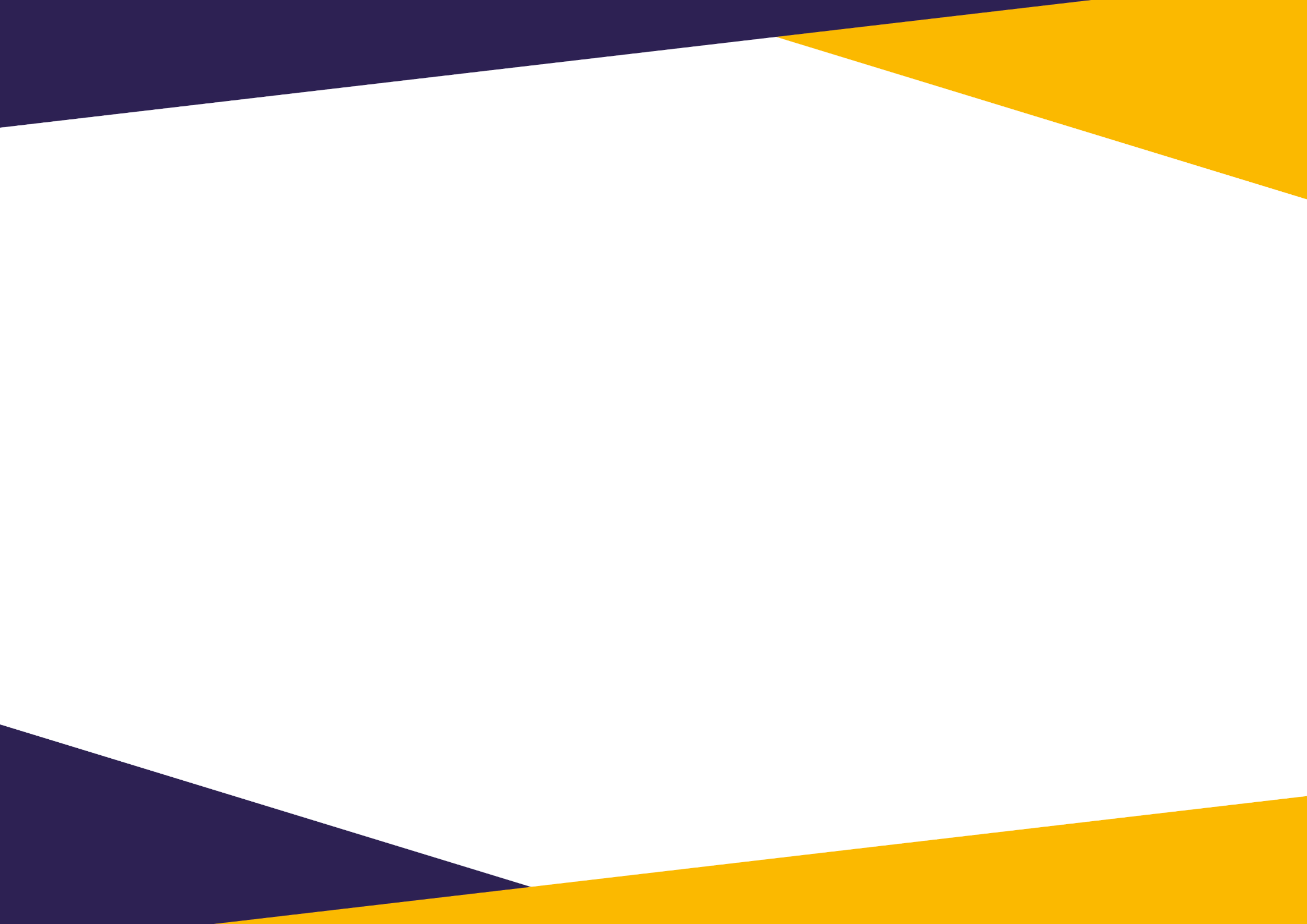 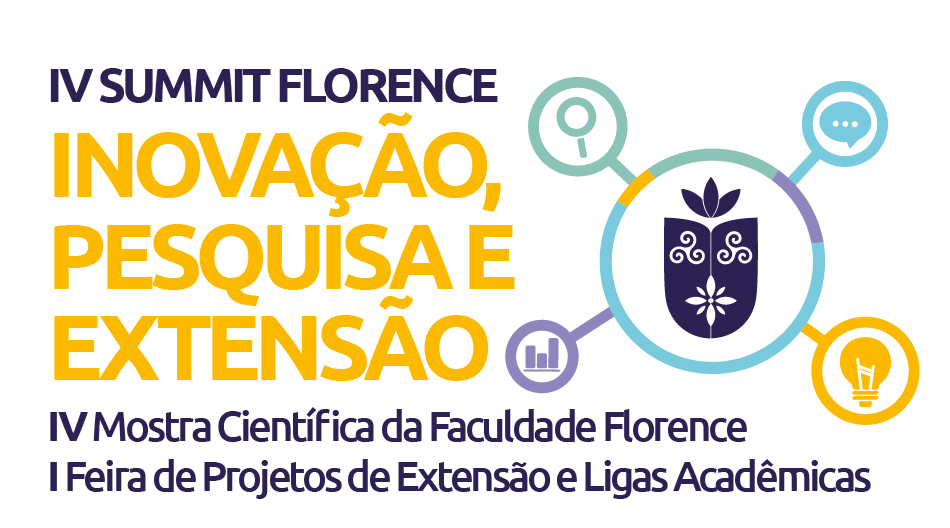 TÍTULO DO TRABALHO
Nome discente1, Nome orientador2
1Discentes - Instituição
1Docente - e Instituição
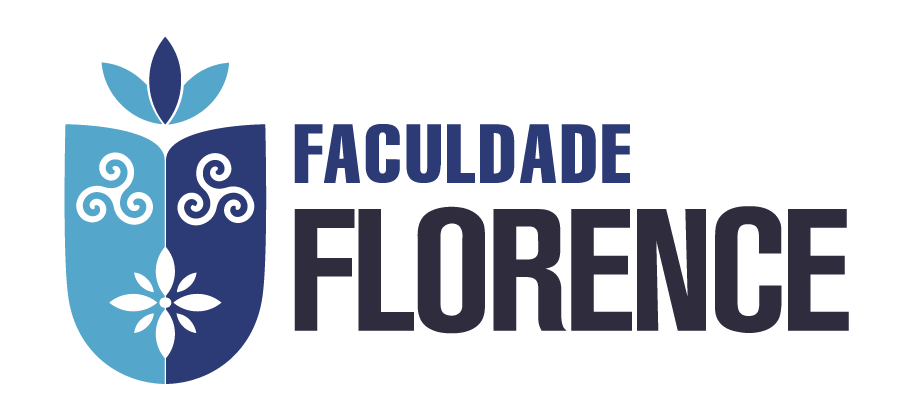 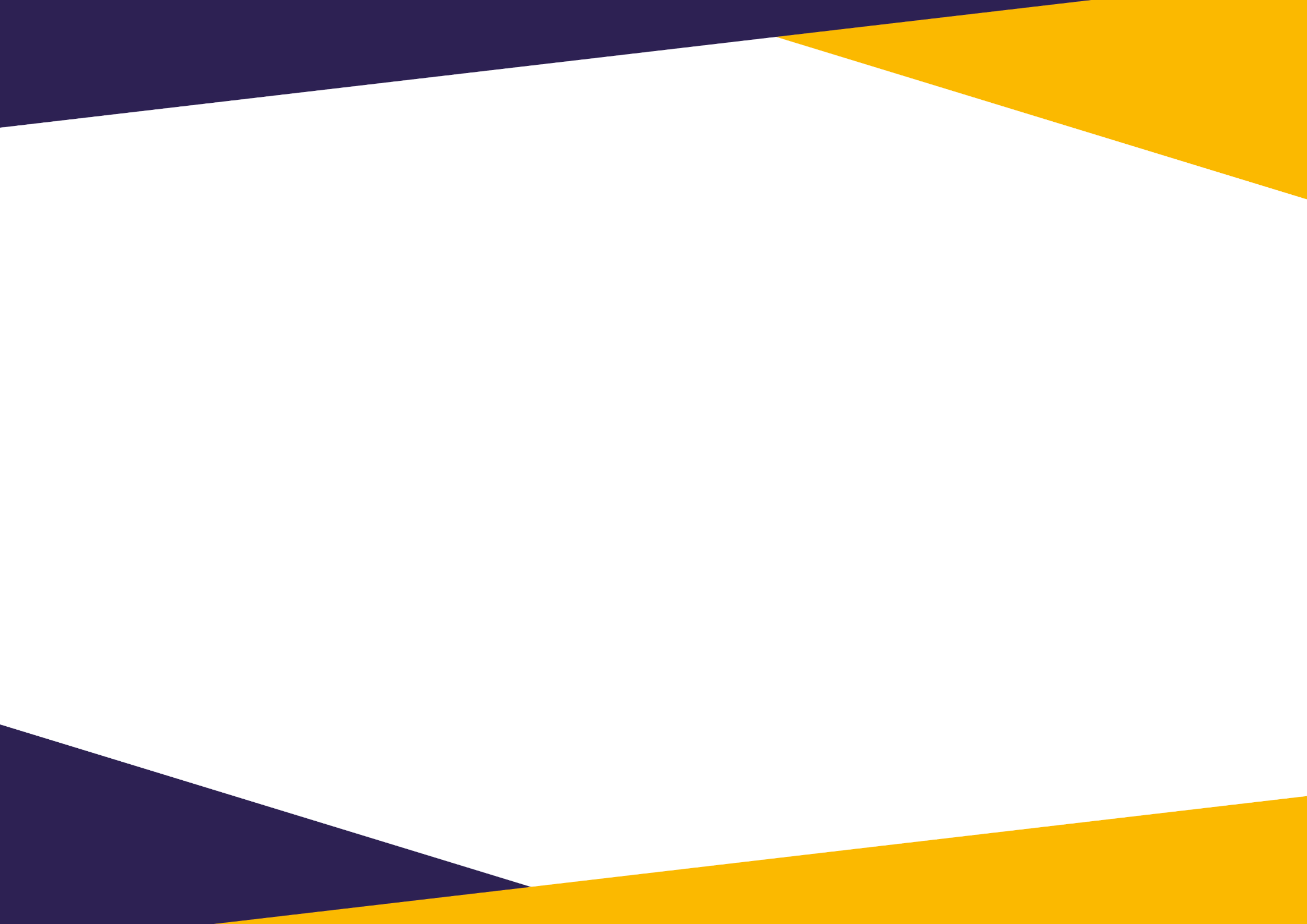 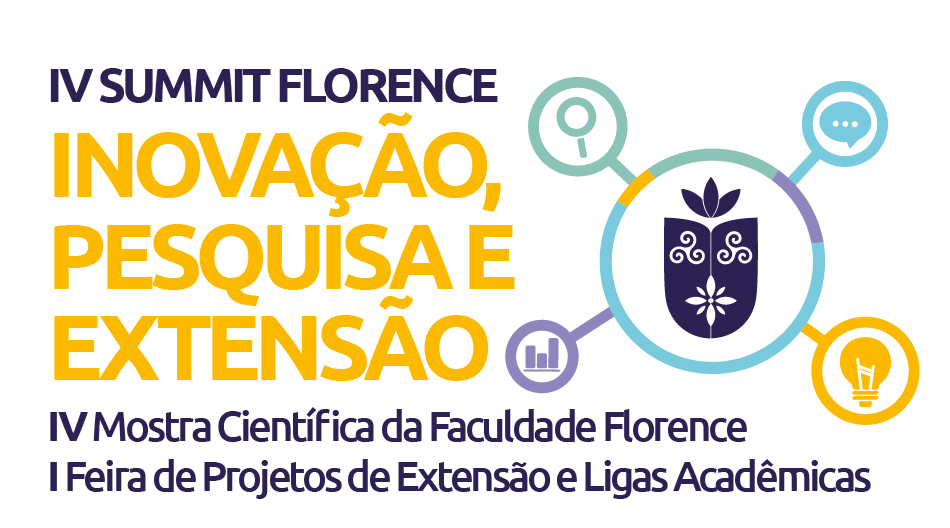 TÍTULO DO TRABALHO
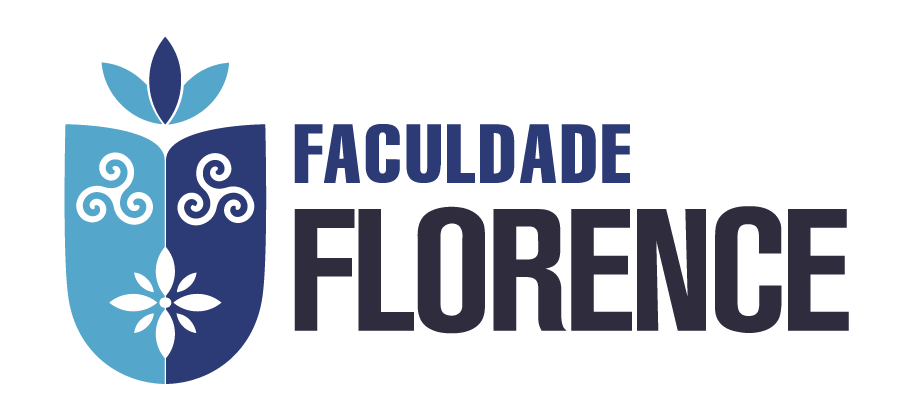